The Case for Unencumbering Interest Rates at the Zero Bound
Author: Marvin Goodfriend

Presenter: Shen Wang
Professor: Philip Dybvig

9/19/2019
Agenda
Background

Economic Model

Reasons

Solutions

Personal View
1
Background: the Author and the Paper
1
A
Paper Introduction
Marvin Goodfriend
Education
Brown University - PhD - 1980
Union College - BS - 1972

Career
Professor of Economics at Carnegie Mellon's Tepper School of Business
Board of Governors of the Federal Reserve System in Washington, D.C. from 1993 to 2005

Policy Positions
Conservative (freshwater)
Critic of an actively regulating role of the Fed
Repeatedly argues against quantitative easing
Supports monetary policy based rule
Willing to consider unusual monetary instruments in times of crisis, i.e. negative rates
Main idea
Make the case for unencumbering interest rate policy so that negative nominal interest rates can be made freely available and fully effective as a realistic policy option in a future crisis.

Situation
“Designing Resilient Monetary Policy Frameworks for the Future” in Jackson Hole Economic Policy Symposium

Solutions
Abolish paper currency
Introduce a market-determined flexible deposit price of paper currency
Provide electronic currency (to pay or charge interest) at par with deposits
2
Source: Wikipedia
Background: Negative Interest Rate
1
B
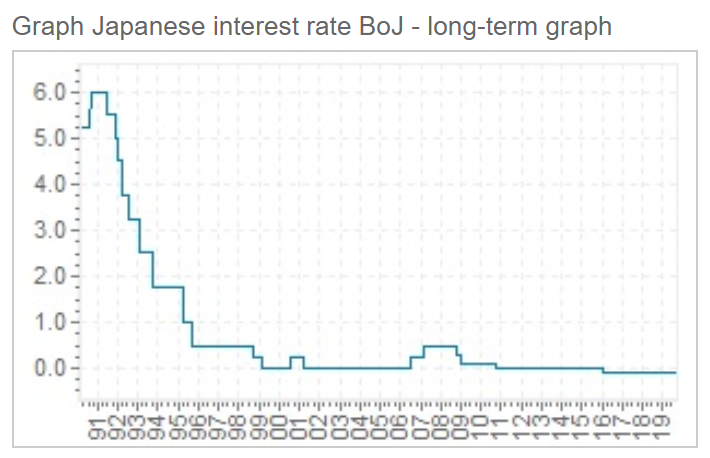 Negative interest rate has been introduced to Switzerland, Sweden and Japan since December 2014, February 2015 and January 2016, respectively.
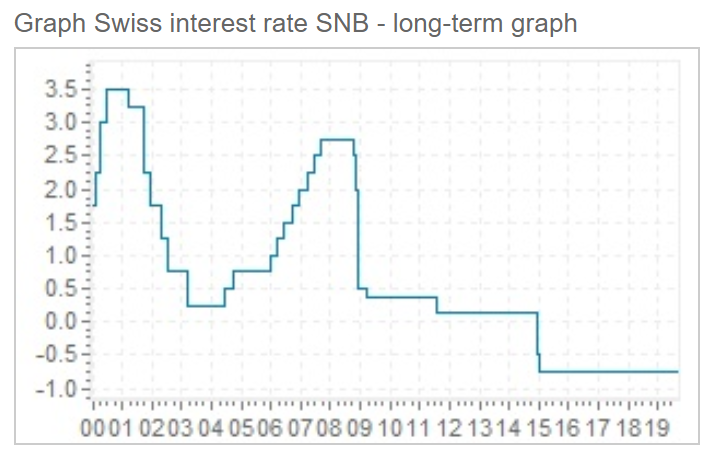 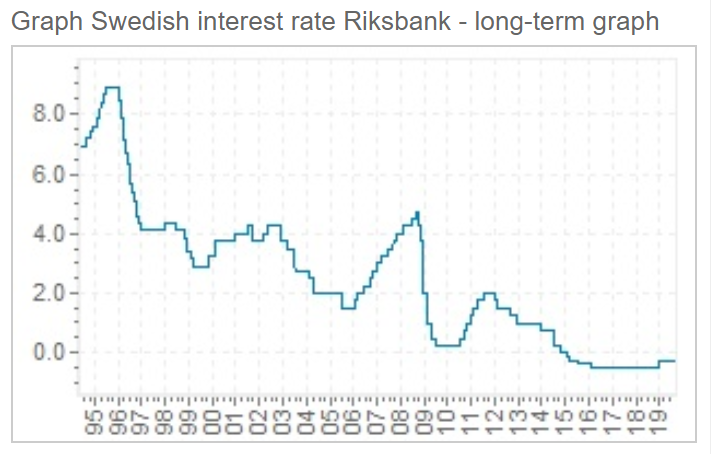 3
Source: global-rates.com
Background: Zero Lower Bound
1
C
Real Interest rate was not negative due to the zero bound
Taylor’s Rule (Evans Rule)
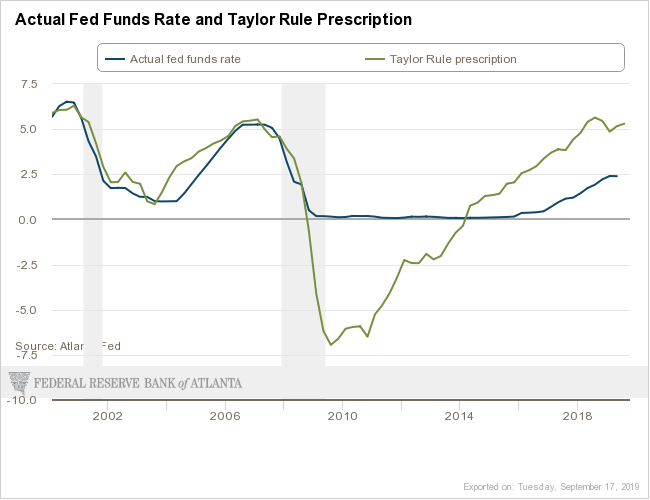 4
Source: Atlanta FED
Economic Model
2
A
Step 1: Euler Equation
The more favorable (unfavorable) is the intertemporal terms of trade, the more (less) a household would like to lend in order to move consumption from the present to the future.
5
Economic Model
2
A
Step 2
r (Nominal Interest rate) ↓


1+r (Intertemporal terms of trade) ↓
μ (i.e.taxes) ↑
Future hours worked ↓
g (growth) ↓
ρ (preference to consume currently) ↓
6
Reasons: Global Factors Depressing Intertemporal terms of Trade
3
A
Other global development factors
Main factor: Debt overhang
The average level of gross public debt to GDP in advanced countries as a whole exceeds the 90 percent. Take US as an example:
Rising income inequality
Population contraction
Unsecured GDP of developing countries
Waning support for trade liberalization
Slowing global productivity growth
Growing awareness of looming downside risks due to the incapacitation of monetary and fiscal stabilization policies
Empirical result: debt overhang in advanced economies appears to slow the expected growth of potential output significantly
Encourage precautionary savings
Decrease business dynamics
Depressing intertemporal terms of trade
Lower hours worked
Favorable tax and transferable policies
Higher future taxes
Lower discount rate
7
Source: St.Louis FED
Reasons:  Precipitous Decline in Long-term Market Interest Rates
3
B
TIPS (Treasury inflation-protected securities)
Intertemporal terms of trade
Compensation of move wealth and therefore consumption to the future
Risk transfer compensation
Compensation for bearing bond price fluctuations that may occur before the bond reaches maturity
10-year TIPS rate dropped below zero in 2013, and stayed around zero since then.
Long-term natural interest rate
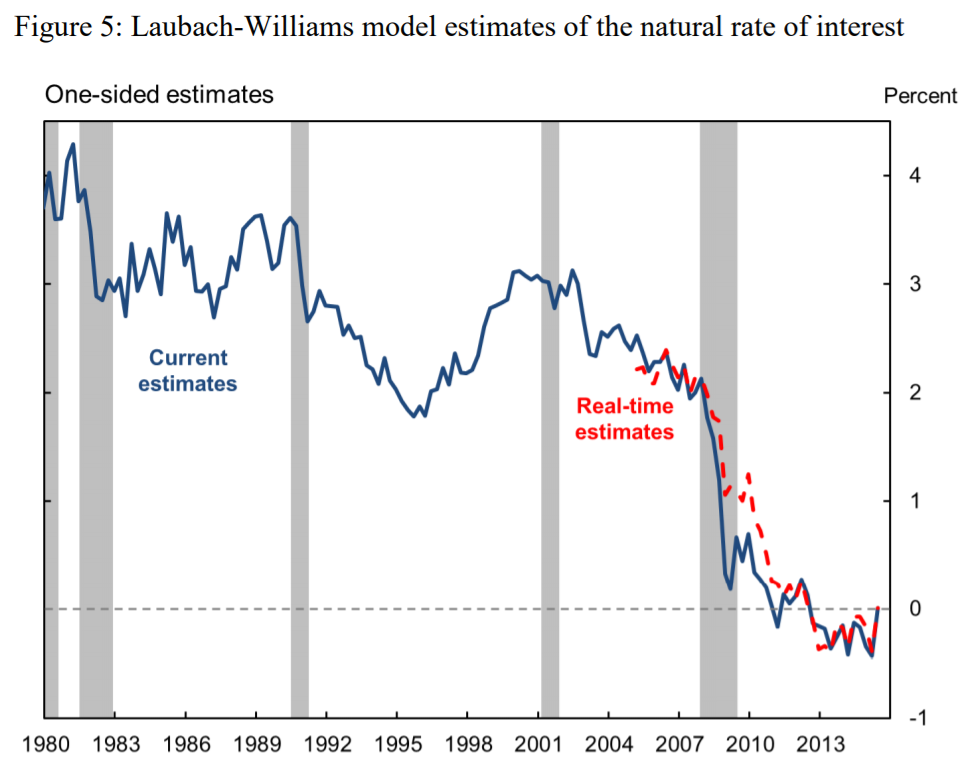 Comparing two interest rates, the author gets the risk transfer compensation, which declined from 2% in 1990s to 0.5%-0% after 2008.
A downturn of risk transfer compensation reflects low “interest rate hikes risk”.
The long-term market interest rates is and will continue declining.
8
Source: Laubach, T. and J. C. Williams, 2015. Measuring the Natural Rate of Interest Redux, Federal Reserve Bank of San Francisco Working Paper Series 2015-16, (October); St. Louis FED
Reasons:  Precipitous Decline in Long-term Market Interest Rates
3
B
The low long term nominal interest rates leave little leeway for the usual cyclical decline of short rates below long rates in the recovery from recession.
The long-term market interest rates is and will continue declining.
FED pushed the federal funds rate more than 2.5% below the 10-year nominal Treasury bond rate in 8 of 9 recessions after 1960.
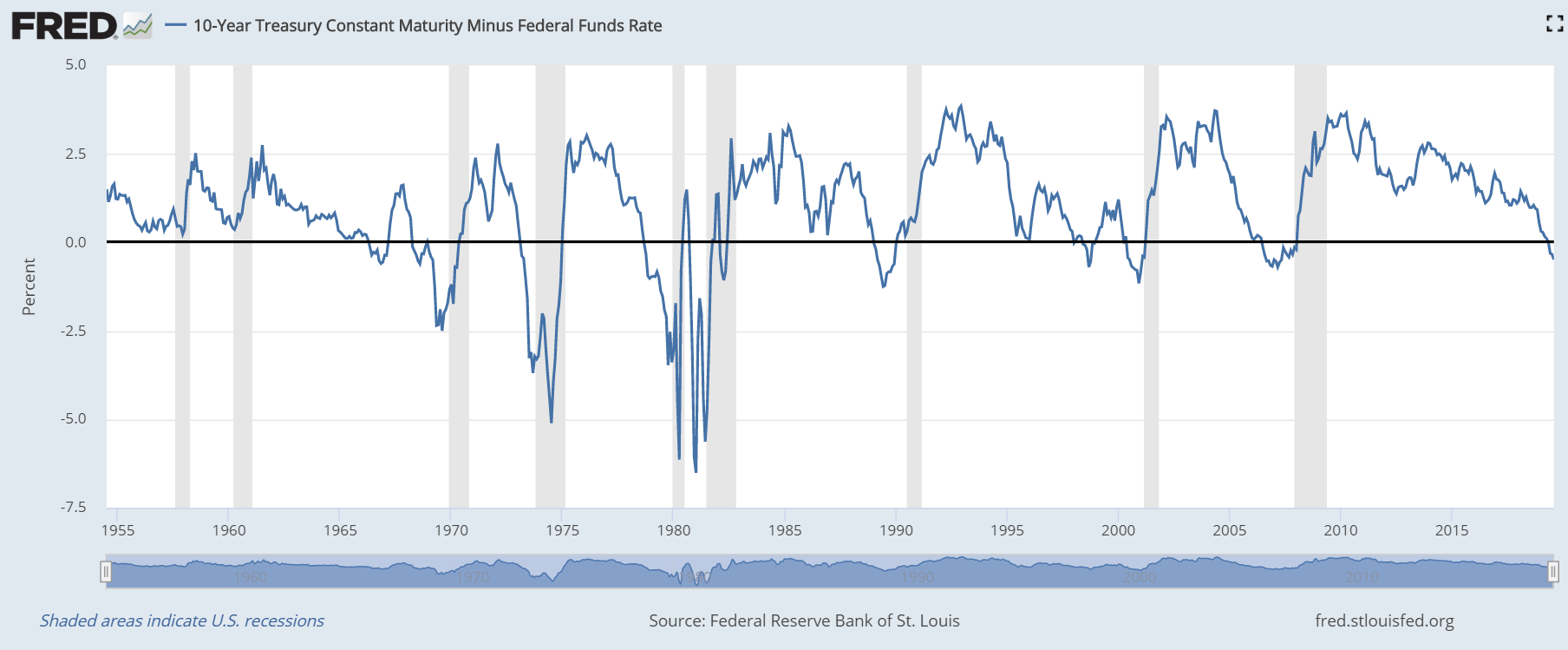 9
Source: St.Louis FED
[Speaker Notes: 1.63%]
Reasons: An Evolution of Monetary Policy
3
C
Fixed Foreign Exchange Rate
Gold Standard
Money/goods = (money/gold)(gold/goods)
Money/gold is fixed
Satisfy a minimum required gold reserve ratio against aggregate money supply

A rise (fall) in the gold/goods would cause inflation (deflation)
Countries with gold inflow must buy gold and raise gold reserve ratio to prevent inflationary money supply
Raised the world demand for gold, depressed gold/goods, and created deflation pressure

The gold standard was finally abandoned completely in the early 1970s
Fluctuations in the gold/goods could be reflected in the money/gold without destabilizing the general price level
A goods/B good = [(B money/B good)/(A money/A good)](A money/B money)
A money/B money is fixed

The impossible trinity encumbers monetary policy by tying the money/good directly to the international terms of trade
An improvement in Country A’s terms of trade, i.e., a fall in the A goods/B good, forces inflation in Country A or deflation in Country B

Fixed exchange rates have been abandoned since the 1970s
Floating exchange rates could reflect fluctuations in the international terms of trade
Central banks could pursue interest rate policies independently
Similarly, the zero bound encumbers monetary policy to control independently the price and employment level. 
By removing zero bound, movements in the intertemporal terms of trade can be reflected fully in policy interest rate.
10
Reasons: To Prevent Fiscal Policy and Balance Sheet Stimulus
3
D
Expansive central bank balance sheet stimulus is increasingly ineffective

Interest rate policy will prevent central banks to exert stimulus via fiscal policy

Far more flexible, less intrusive of markets, interest rate policy is far superior as a general-purpose stabilization policy, free of credit and interest rate risk for central bank.
11
3 Methods to Unencumber Interest Rate Policy at the Zero Bound
4
A
Central bank creates excessive reserves

Central bank charges negative interest rate (storage fee) for banks

Banks are forced to lend reserve to each other, dragging down interbank interest rate below zero and retail deposits rate around zero
Now: central bank to banks
Abolish Paper Currency
To prevent a widespread destructive disintermediation of financial markets

Introduce a Flexible Market-Determined Deposit Price of Paper Currency
To let fluctuations in the deposit demand for paper currency be reflected in the deposit price of paper currency so as not to destabilize the general price level.

Provide Electronic Currency (to Pay or Charge Interest) at Par with Deposits
The central bank could easily pay or charge interest on electronic currency
Future: spread to all the people
12
Personal View
5
A
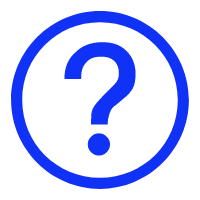 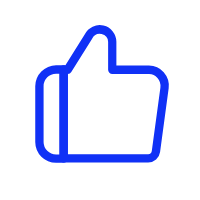 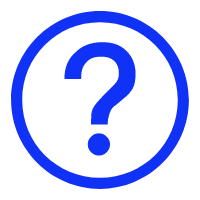 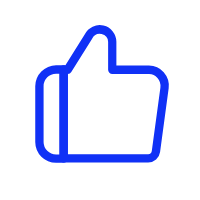 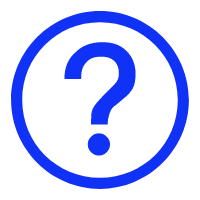 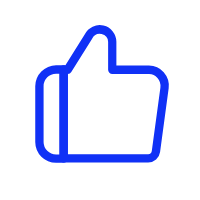 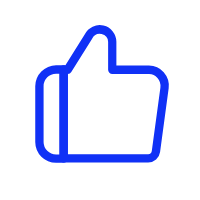 13
Personal View
5
B
Global development is a more crucial issue 

Be inclusive and creative in terms of economic tools
14
THANKS!